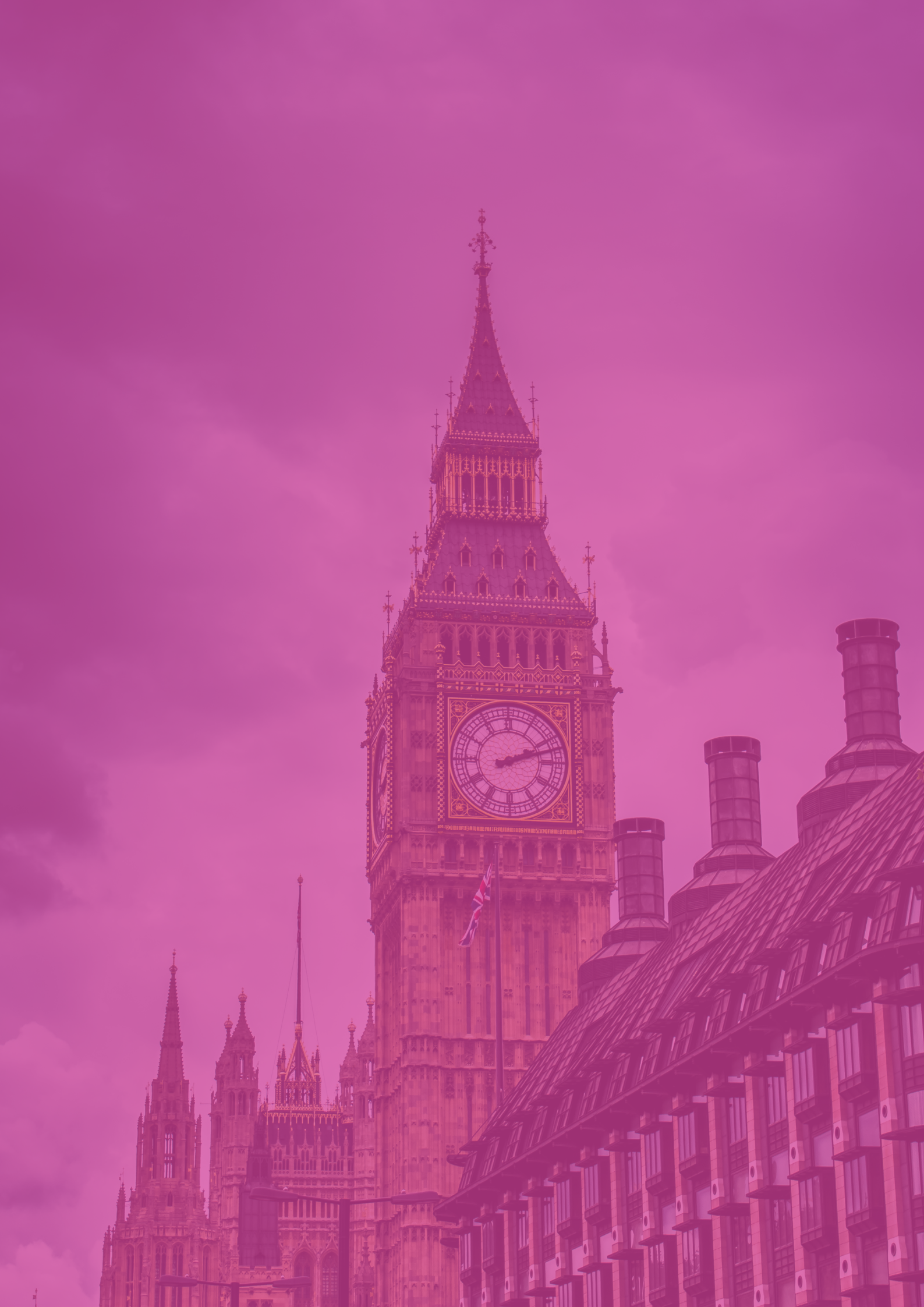 Equality Act 10 years on
DR SURIYAH BI 
FOUNDER & CEO EQUALITY ACT REVIEW
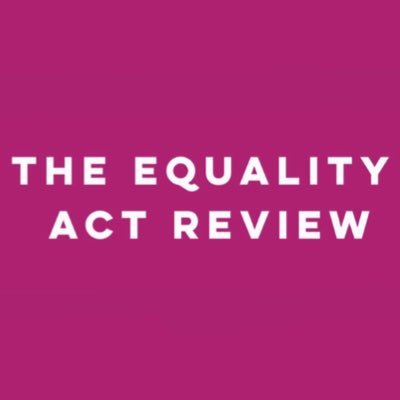 OVERVIEW OF PRESENTATION
Discuss the origins of the report, methods, and key arguments.
Provide examples to support the key arguments. 
Outline next steps.
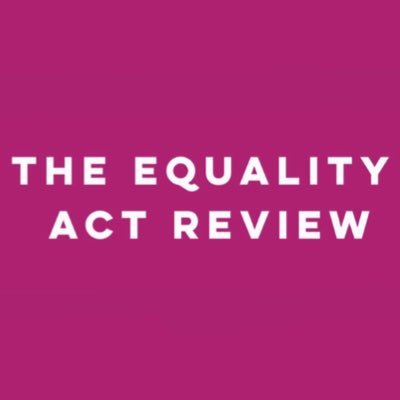 Equality act 10 years on report
A work in progress since 2018. 
Current review is the largest and most comprehensive review in its ten-year history.
Involves data from public consultation, roundtable discussions with experts, existing literature, and interviews with affected persons. 
Parliamentary contributors  include Lord Woolley, Marsha de Cordova MP, Wera Hobhouse MP, and Preet Gill MP. 
Academic contributors from, Queen Mary's, School of oriental and African Studies, and University of Kent, University of Bedfordshire.
Review is not absolute, its an iterative process. We will conduct regular reviews.
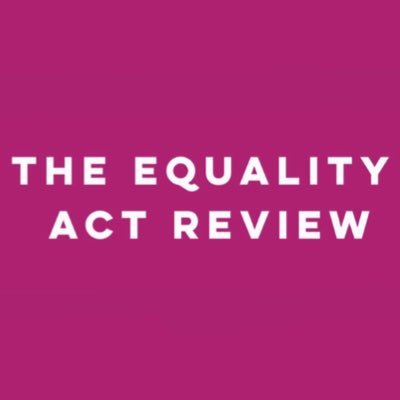 Key arguments
Strengthen current protected characteristics 
Race, Religion or Belief, Sex. 
Ratify unenforced aspects of the Act
S.1 Socioeconomic Duty, S.14 Dual Discrimination, S.9 Caste.
Add new protected characteristics 
Current Act is largely based on/rooted in biological characteristics, overlooks the socioeconomic/sociocultural aspects of human experience.
Socioeconomic background, homelessness, accent, weight, immigration, hair. 
Access to the Act must be protected (legal aid). 
Recognise blind sports such as unregulated employment industries.
Extend the act beyond binary direct and indirect discrimination to context-based discrimination.
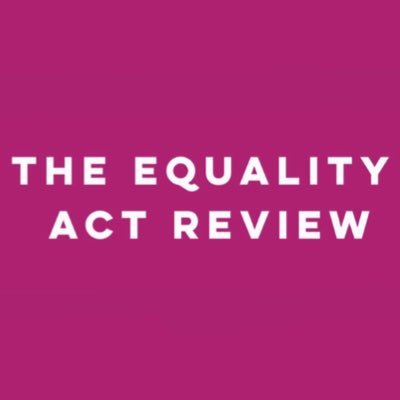 Interview extracts
“I was offered an interview at a large supermarket chain and one of the senior people on the panel said that she noted I wrote down my address was a homeless shelter I was living in at the time. She asked me if this was correct or I had made a mistake, I told her it was the correct address...she looked straight at me and said 'well how do we know if we offer you a job you won’t steal the food?' I was so hurt, all I was doing was trying to get my life back 
together...you won’t be surprised to know that I didn’t get the job in the end...” Daniel, 33, London
“As a BAME PhD student from a low-socioeconomic background, I did not receive funding from my university...I had to work multiple jobs to fund my studies. When I received a fellowship at an Ivy League in America and I contacted my university for support to enable me to take up this wonderful and rare opportunity. I was told if you cannot afford it you should not go...they would not make this comment for another identity marker for example if I was Black, they would not tell me I should not take this opportunity because racism in America exists, so why is it that it is acceptable to say such a thing to people from poor backgrounds...universities are breeding grounds for socioeconomic inequality...” 
Rabia, 30, London
“I suffer from fibromyalgia for which I take Gabapentin 300mg, a very strong medication. One of the side effects of the medication includes tiredness, which I cope with by drinking coffee, but it’s the flare-ups I experience which are particularly difficult to manage. I can barely get out of bed and my whole body is in a lot of pain. When I tried to explain this to my manager, she said “you brown people are so low on vitamin D why don’t you just take supplements and turn up to work like everyone else?” Her comment was discriminatory regarding both my disability and ethnicity. It was the fact that I was both Bangladeshi and disabled at the same time which is why she made this remark...she made me feel really low and her behaviour did cause me to question my ethnicity and think things like ‘if I was not brown perhaps I would not be in so much physical pain’...” 
Leena, 25, Cardiff
DUAL DISCRIMINATION [ETHNICITY AND DISABILITY]
DISCRIMINATION AGAINST THE HOMELESS
SOIOECONOMIC BACKGROUND
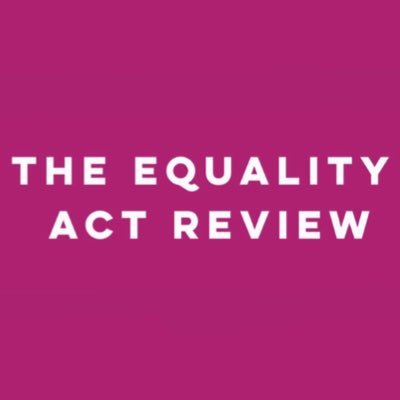 Interview extracts
“I was offered an interview at a large supermarket chain and one of the senior people on the panel said that she noted I wrote down my address was a homeless shelter I was living in at the time. She asked me if this was correct or I had made a mistake, I told her it was the correct address...she looked straight at me and said 'well how do we know if we offer you a job you won’t steal the food?' I was so hurt, all I was doing was trying to get my life back 
together...you won’t be surprised to know that I didn’t get the job in the end...” Daniel, 33, London
“I’ve found that in the legal profession, having a strong Yorkshire accent is quite off-putting for clients and Judges too...I always get asked to repeat myself which is quite frustrating...I often feel as though my CV, my education, the universities I studied at make no difference... as soon as I open my mouth I can just witness the disapproval on people’s faces...it has caused me to contemplate leaving the profession as I do not feel I have a future when there is so much bias based on where I’m from...” 
David, 30, York
"I was constantly being met with passive-aggressive remarks by my supervisor...on one occasion, I had been delayed with a deadline for a project I had been leading and my supervisor called me in for a meeting to discuss the delay...I tried to explain that the project had been held up due to other teams not getting back to me with relevant data and information, he responded with “stop being fat and lazy” while pointing his finger at me, and get on with the work...I was mortified..." 
Peter, 45, Leeds
WEIGHT DISCRIMINATION
ACCENT DISCRIMINATION
HOMELESSNESS
PUBLIC CASES
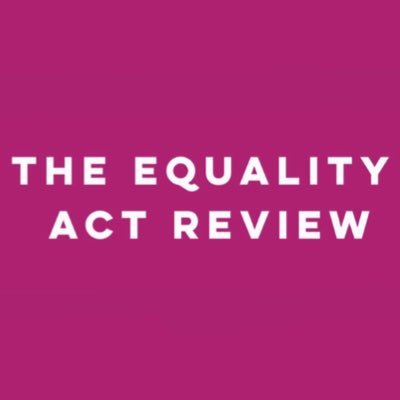 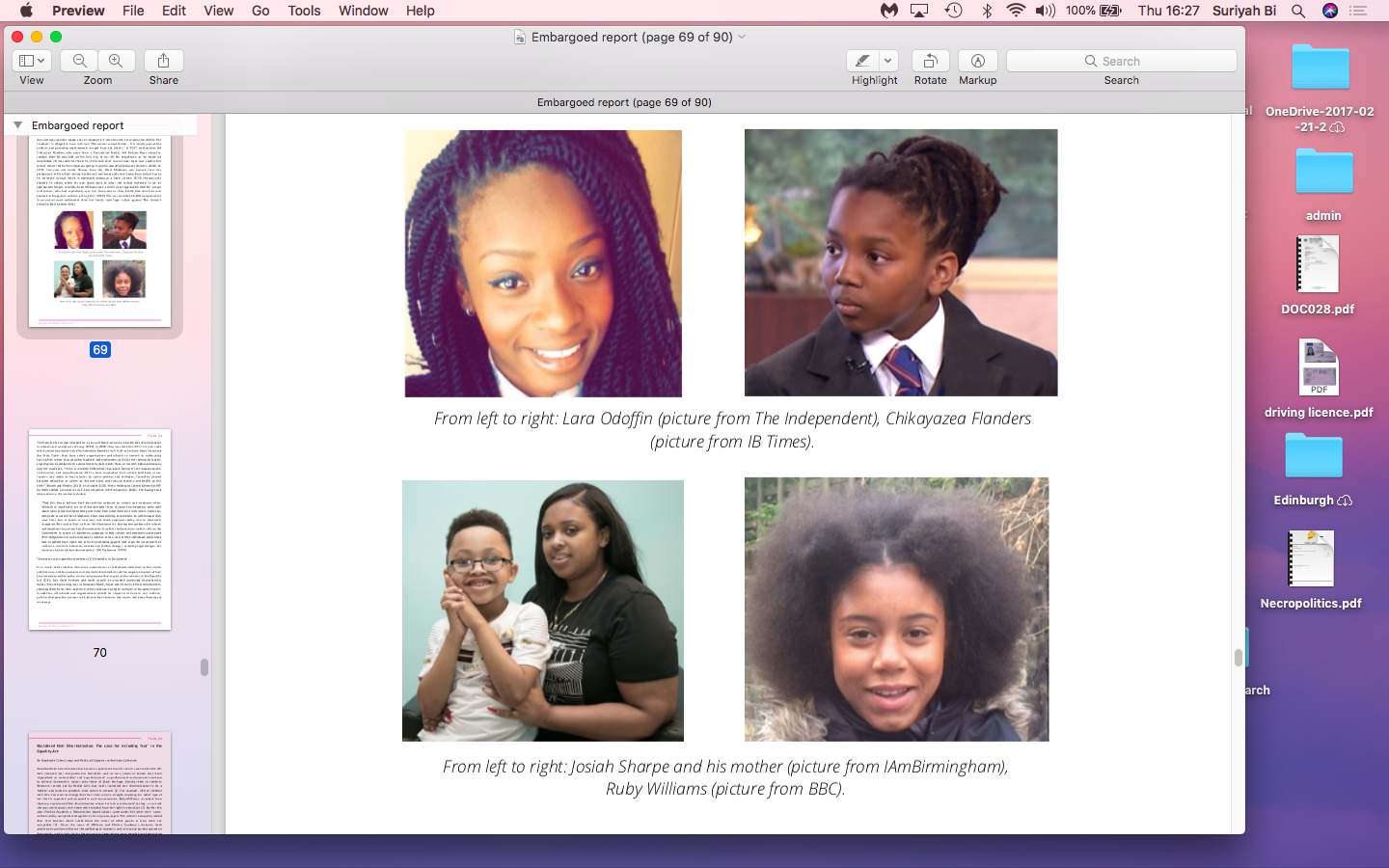 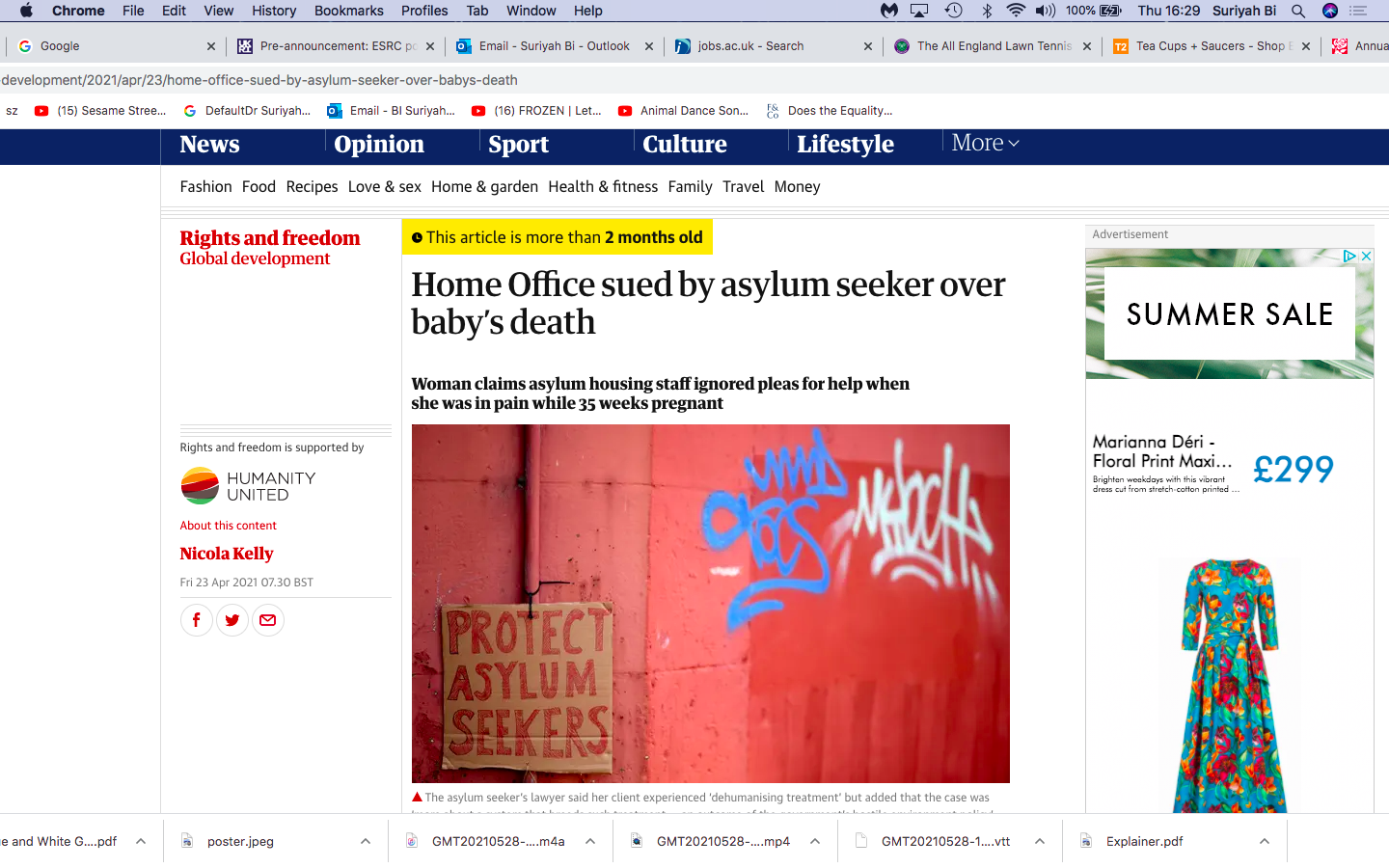 “The man at reception kept saying I had to call for help myself, that they couldn’t do it, but I couldn’t talk because I was in too much pain,” she said. “He was shouting at me, saying I was bleeding on their chair. I didn’t know what to do and I felt like nobody was listening ... I was terrified. The connection I had felt to my baby was so strong, and I felt like it was disappearing.” 
“Our client has experienced a catalogue of mistreatment, all linked to her being a woman, pregnant and black,” said Ugo Hayter, the lawyer representing Adna. “Having finally managed to access help from the authorities, while heavily pregnant and bleeding, she experienced dehumanising treatment.”
“That this House believes that hair policies enforced by schools and employers either officially or unofficially are an all-too-prevalent form of racial discrimination; notes with alarm cases of black children being sent home from school because of their afros, black boys being told to cut off their dreadlocks, black women being turned down for jobs because they wear their hair in braids or cornrows, and black employees being told to chemically straighten their natural hair; calls on the Government to develop new guidance for schools and employers to prevent hair discrimination in policies and practices;…”
IMMIGRATION DISCRIMINATION
HAIR DISCRIMINATION
Proposed model
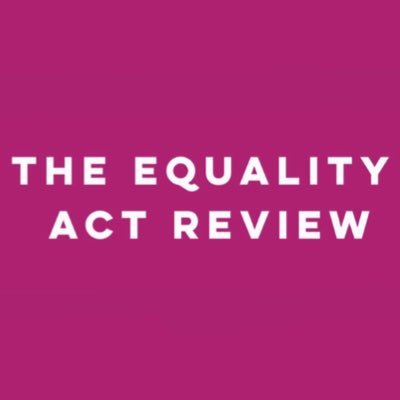 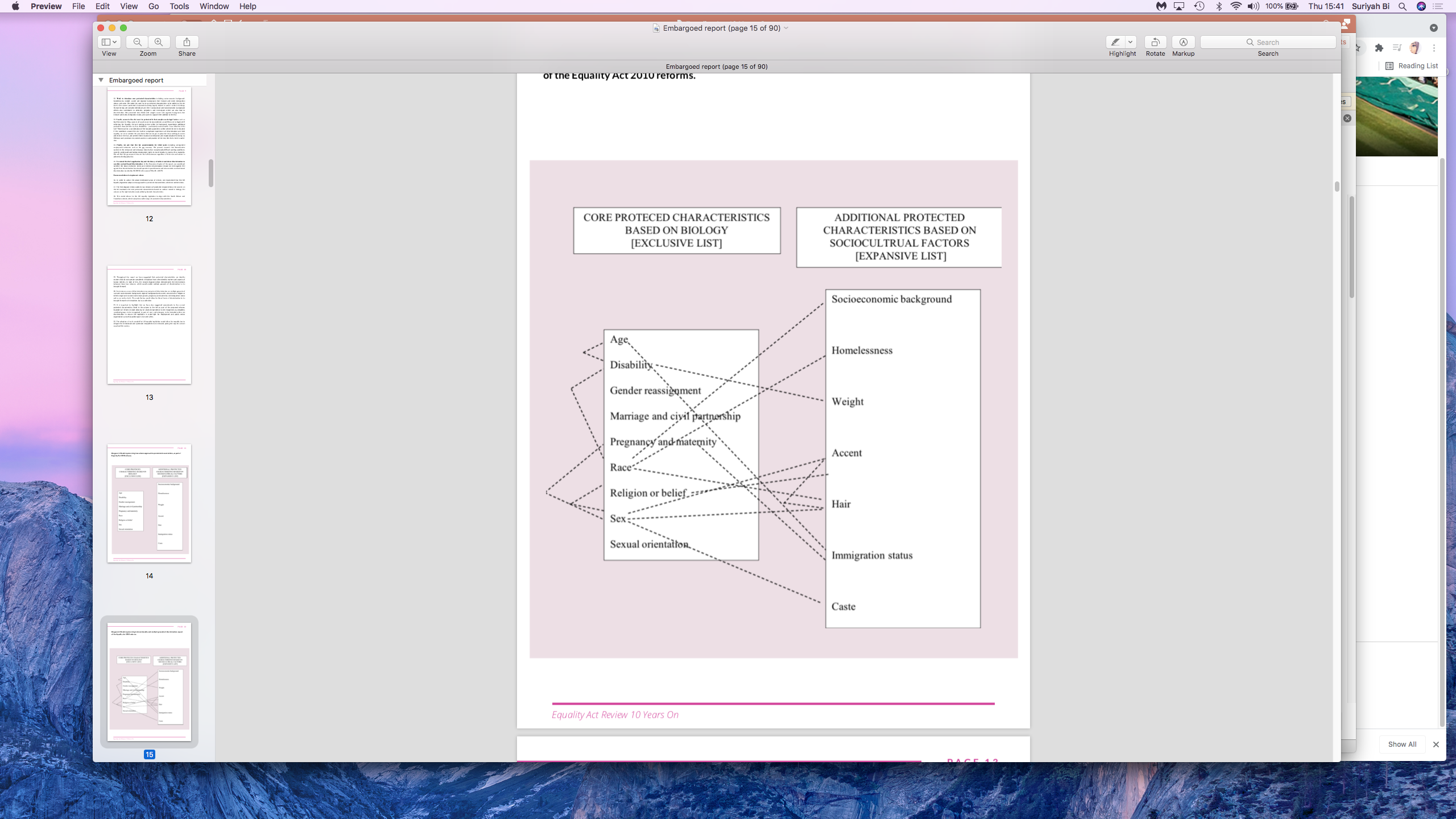 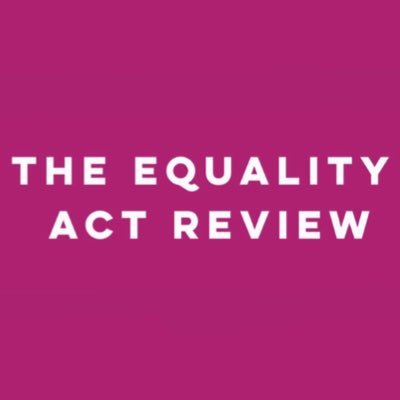 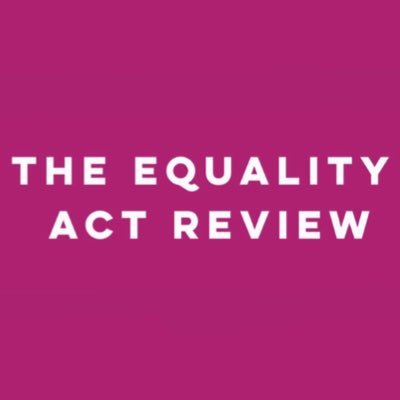 Next steps
Engage MPs and government departments. 
Aim for MPs propose the reforms as a bill in Parliament.
Continue to conduct regular reviews and up to date research. 
Centre the voices of the marginalised. 
Continue to bridge communities and parliamentarians and policy.